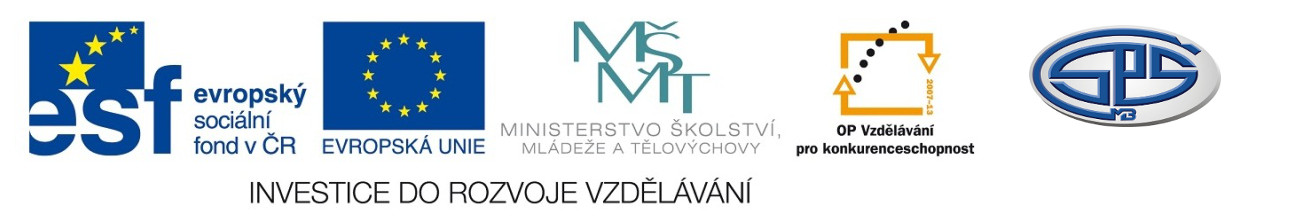 Ernest Hemingway, Romain Rolland
PaedDr. Hana Vítová


Střední průmyslová škola, Mladá Boleslav, Havlíčkova 456
CZ.1.07/1.5.00/34.0861
MODERNIZACE VÝUKY
Anotace
Předmět: český jazyk a literatura
Ročník: III. ročník SŠ
Tematický celek: literatura 1. poloviny 20. století
Klíčová slova: ztracená generace, I. světová válka, oběti války
Forma: výklad
Datum vytvoření: 20. 2. 2013
Ernest hemingwayromain rolland
Ernest Hemingway (1899 – 1961)
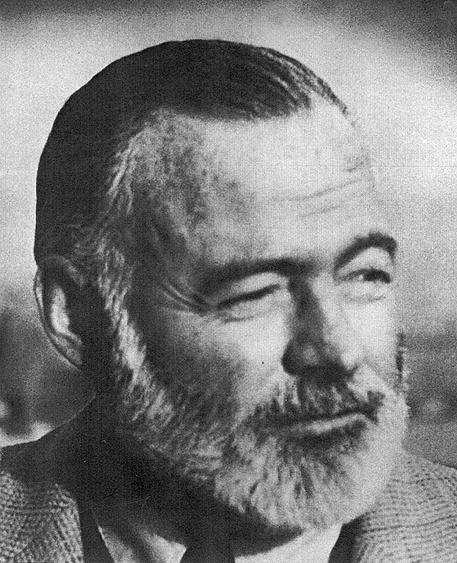 Obrázek č. 1
Obrázek č. 2
Ernest Hemingway
americký spisovatel 
představitel „ztracené generace“
nositel Nobelovy ceny za literaturu
dobrovolník I. světové války
pracoval u ambulanci Červeného kříže
po I. světové válce pracoval jako zahraniční zpravodaj
v době nástupu fašismu vyjadřuje humanitní postoje
spáchal pravděpodobně sebevraždu
Kdo z českých autorů získal Nobelovu cenu za literaturu?
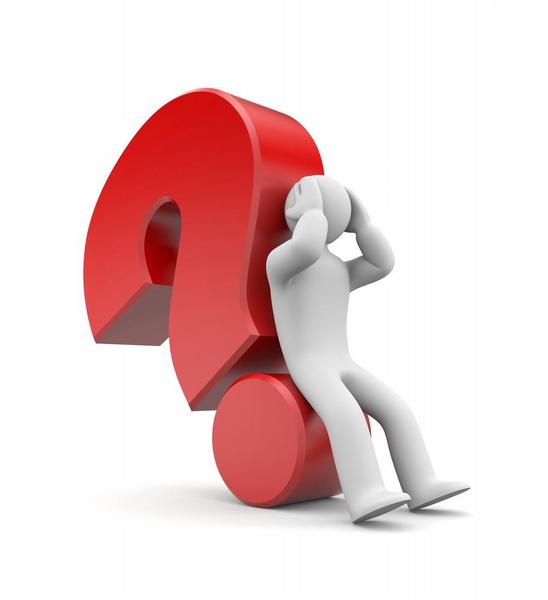 Ztracená generace
označení pro muže narozené kolem roku 1900
účastníci I. světové války
silný negativní zážitek, který jim znemožňuje navrátit se do běžného života po válce
ztratili mládí (bezstarostnost, volnost, lásky,…)
předčasně zestárli, zvážněli
problémy po válce, nerozumí si s lidmi, kteří válkou jako vojáci neprošli, trpí depresemi
Kdo z českých autorů ve své tvorbě zachytil podobné pocity?
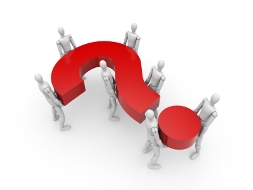 Tvorba Ernesta Hemingwaye
prózy reagují na osobní zážitky
silný vliv I. světové války
literární hrdinové jsou mladí lidé, kteří prožívají dramatické situace
styl vyprávění ovlivněn publikační činností autora – objektivní pohled, neosobní styl, psychika hrdinů není čtenáři jednoznačně předložena
Sbohem, armádo
doba I. světové války
ich-forma vyprávění
autobiografické prvky
příběh tragické lásky amerického vojáka Henryho a britské zdravotní sestry Catherine
po překonání všech nástrah války Catherine zemře po porodu mrtvého dítěte
závěr vyjadřuje pocity „ztracené generace“
Na motivy tohoto románu byl natočen film. Víte jaký?
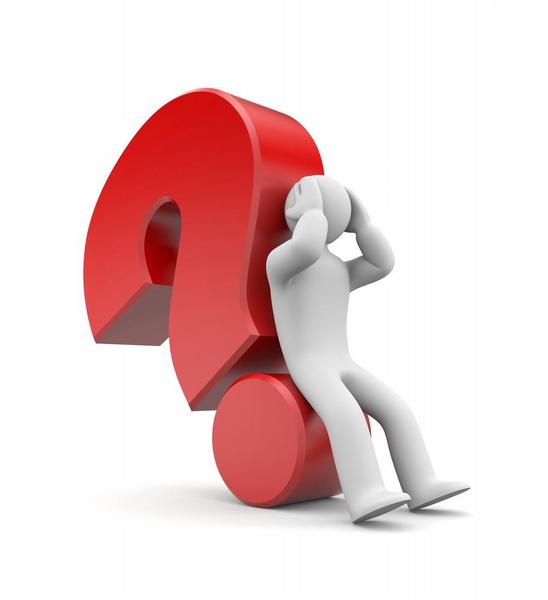 Komu zvoní hrana
doba občanské války ve Španělsku
hlavní hrdina Jordan (americký dobrovolník) pomáhá vyhodit partyzánům most do povětří
i když o akci pochybuje, úkol splní a na následky zranění zemře
typický hrdina próz Hemingwaye – nezalekne se nebezpečí, riskuje život
Stařec a moře
novela
za tuto prózu získal Nobelovu cenu za literaturu
prostředí kubánských rybářů
rybář Santiago se vydá sám na moře
uloví obrovskou rybu, dva dny s ní bojuje, boj nevzdá, i když cítí, že nemůže vyhrát
oslava aktivity člověka, jeho úsilí
Vysvětlete výrok vztahující se k této novele: „Člověka je možno zničit, ale ne porazit.“
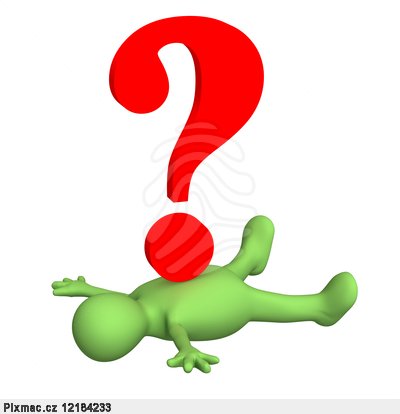 Ukázka…
„Stařec vyhlížel, jestli se nevynořil znovu, ale ani jeden ze žraloků se neukázal. Pak spatřil, jak jeden z nich plove v kruzích při hladině. Ploutev druhého neviděl.
Nedalo se čekat, že je zabiju, pomyslel si. Byly časy, kdy bych je byl možná zabil. Ale pošramotil jsem je oba pořádně a žádný z nich se asi necítí zvlášť dobře. Kdybych je byl mohl napálit oběma rukama, byl bych toho prvního určitě zabil, i dnes.
Nechtěl se podívat na rybu. Věděl, že polovička je z ní zničena. Slunce zapadlo, zatímco bojoval se žraloky.“
Sochrová, M., Čítanka III. k Literatuře v kostce, str. 134
Jaký přenesený význam má celá novela?
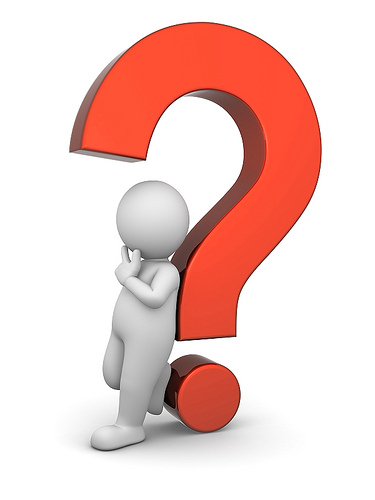 Interpretace textů
E. Hemingway : Komu zvoní hrana / M. Sochrová, Čítanka III. k Literatuře v kostce, str. 131 /
E. Hemingway : Stařec a moře / M. Sochrová, Čítanka III. k Literatuře v kostce, str. 133 /
Romain Rolland (1866 – 1944)
Obrázek č. 3
Romain Rolland
francouzský prozaik, dramatik, hudební historik a literární kritik
získal Nobelovu cenu za literaturu (dílo Jan Kryštof)
celý život se věnoval pouze umělecké činnosti
Petr a Lucie
novela 
milostný příběh odehrávající se v zázemí I. světové války v Paříži
válka je dostihne při bombardování Paříže, oba zemřou pod troskami kostela
Co je podstatou novely?
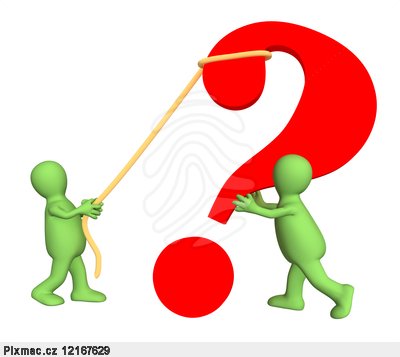 Ukázka…
„ Kráčeli pak tmou, opřeni jeden o druhého, a tiše plakali láskou. Na zemi jim pod kroky skřípalo rozbité sklo a dlažba krvácela. Kolem jejich lásky číhala smrt a noc. Ale nad jejich hlavami, nahoře mezi černými zdmi ulice, sbíhajícími se jako vysoký komín, v lůně nebes bušilo jako v čarovném kruhu srdce hvězdy…
A hle! Hlasy zvonů zpívají, světla se znovu rozžehují a ulice zase oživují! Vzduch je prost nepřátel. Paříž volně dýchá.“
M. Sochrová, Čítanka III. k Literatuře v kostce, str. 110
Jakým způsobem v tomto díle autor odsuzuje válku a zbytečné zabíjení?
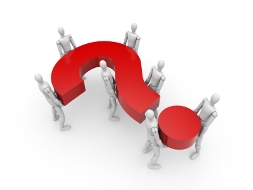 Shrnutí
ztracená generace
E. Hemingway – inspirován osobními zážitky -Sbohem armádo – doba I. světové války
R. Rolland – Petr a Lucie – novela, zbytečná smrt mladých lidí v době I. světové války
Interpretace textů
R. Rolland : Petr a Lucie / M. Sochrová, Čítanka III. k Literatuře v kostce, str. 109 /
Použité zdroje
Literatura 
BALAJKA, Bohuš. Přehledné dějiny literatury II. Praha: Fortuna, 1995. ISBN 80-7168-225-X. 

ANDREE, Lukáš. Literatura pro 3. ročník středních škol. Brno: DIDAKTIS, 2009. ISBN 978-80-7358-135-0.

SOCHROVÁ, Marie. Čítanka III. k Literatuře v kostce. Praha: Fragment, 2008. ISBN 978-80-253-0188-3.
Použité zdroje
Obrázky

Obrázek č. 1
	Wikipedie: Otevřená encyklopedie. [online]. [cit. 2013-02-20]. Dostupné z: http://cs.wikipedia.org/wiki/Ernest_Hemingway 

Obrázek č. 2
	Geni. [online]. [cit. 2013-02-20]. Dostupné z: http://www.geni.com/blog/family-tree-tuesday-ernest-hemingway-316161.html
Použité zdroje
Obrázky 

Obrázek č. 3
	Collection Romain Rolland. [online]. [cit. 2013-02-20]. Dostupné z: http://ead.nb.admin.ch/html/rolland.html